"פדופיל"פגיעה מינית יכולה להרוס חיים
לא להאמין לכל מה שרואים
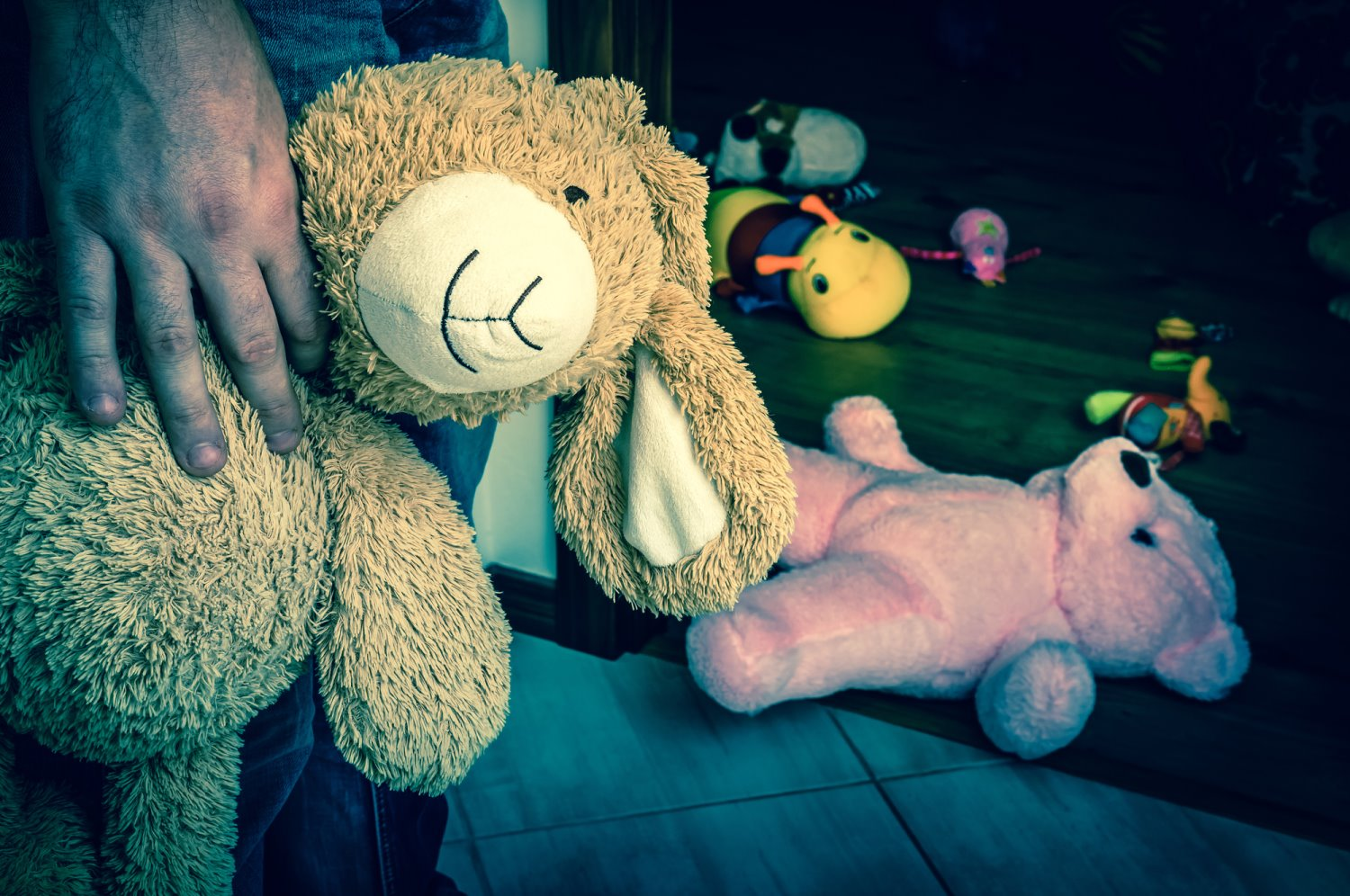 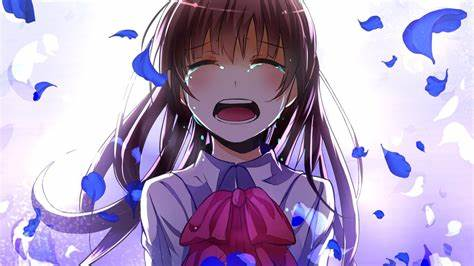 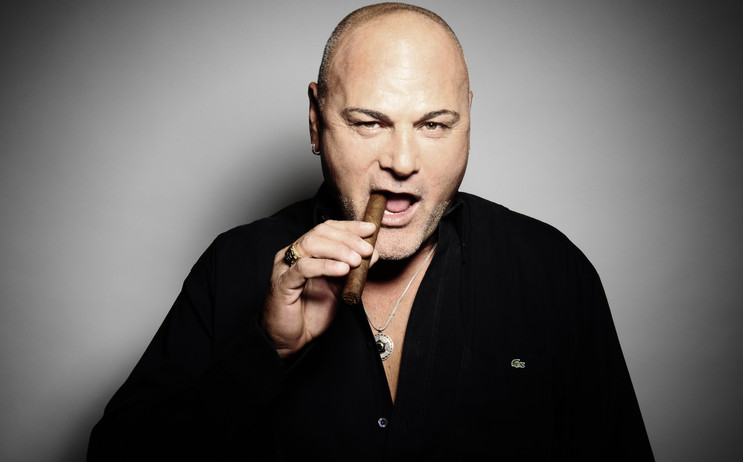 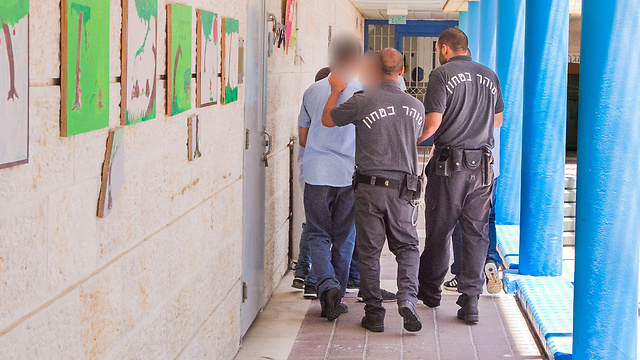